River Landscapes
And how they vary
Headwater valleys
What is the shape of a stream valley?
What determines the shape?
[Speaker Notes: Shape: trick question.  V shape or flat.  The V can be at different angles]
Active agents
How does a stream affect its surroundings?
Headwater processes
Drainage Divide
Ridge dividing stream flow by ultimate destination
Ridges erode
Stream Piracy
Headward erosion
Stream Piracy
Headward erosion
Stream Piracy
Headward erosion
Stream Piracy
Stream capture
Abandoned bed
Desert Streams
Seasonal Streams
Discharge varies with time
Temperate zone streams usually have greatest discharge in spring
Desert streams often dry most of the year
Permanent stream ≡ flows year-round
Ephemeral stream ≡ flows only after precipitation
Flash floods
https://youtu.be/EZair4Snmko
https://youtu.be/_yCnQuILmsM
Desert stream features
Arroyo
Playa
Evaporite deposits
Alluvial fan
Caliche
Base Level
Delta
Stream without gradient loses competency
Deposits load in the bed
Braided channels become distributaries
Channels fan out
Delta Shapes
Depend on wave and current action at base
Classical (Nile) Delta: wave dominated
Bird’s foot (Mississippi): low-energy base
Nile Delta
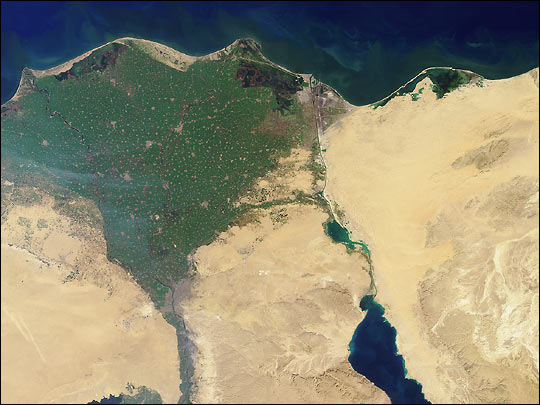 Source: NASA Earth Observatory
Mississippi Delta
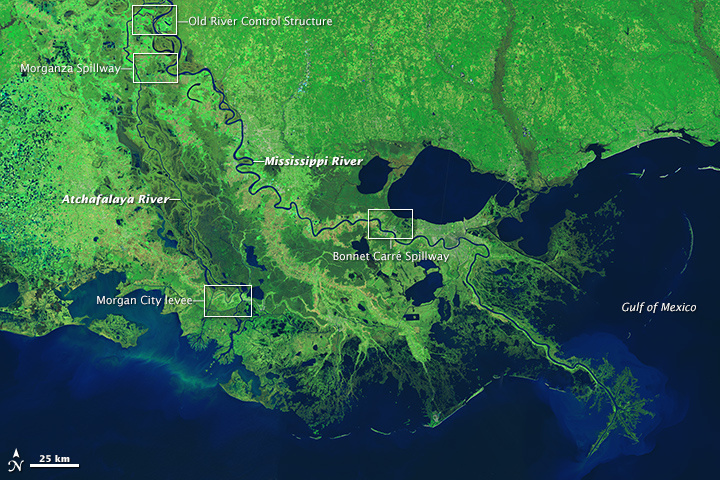 Source: NASA Earth Observatory
Lobes
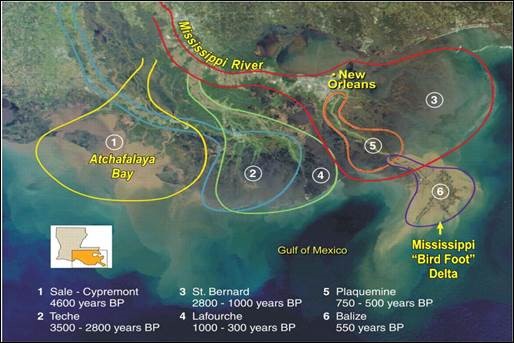 Source: mississippiriverdelta.org
Lobe processes
Avulsion
Subsidence
Uplifted Stream Beds
Antecedent Stream
Sometimes a stream flows across a ridge
This can happen when headward erosion breaches the ridge, or
When the ridge was buried under different topography
Wind River
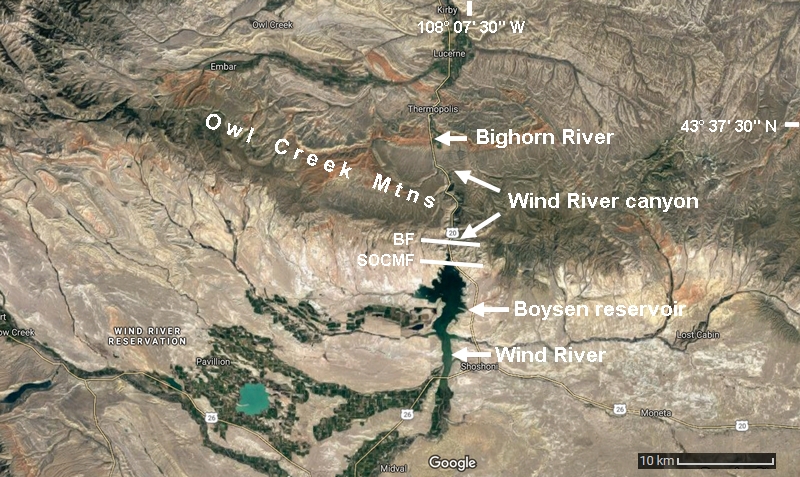 Source: US Geology and Geomorphology
Stream Rejuvenation
A stream will increase competence when its base level lowers
Cuts down into its former flood plain
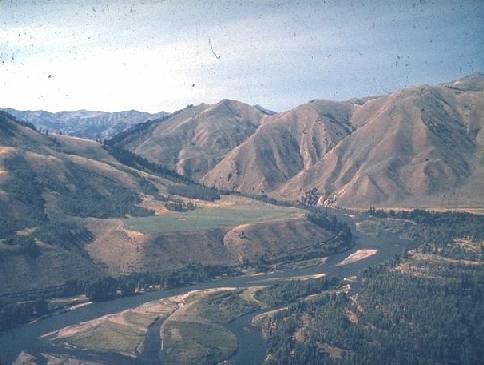 Source: MIT Physical Geology Tutor
Flooding
Flooding
Discharge is variable
Flood: overtop the banks
Most streams experience bank-full discharge in 50% of years
Higher discharges are less probable
Recurrence interval: average time between events of a given magnitude
Recurrence interval
Discharge
1,000 y
100 y
1 y
10 y
10,000 y
Recurrence interval (log scale)